ПРОЕКТ «ДОСТУПНЫЙ СПОРТ»
Территориального общественного самоуправления «Возрождение»
Сельского поселения «Село Добролюбово» Бикинского муниципального района Хабаровского края
Подготовительный этап
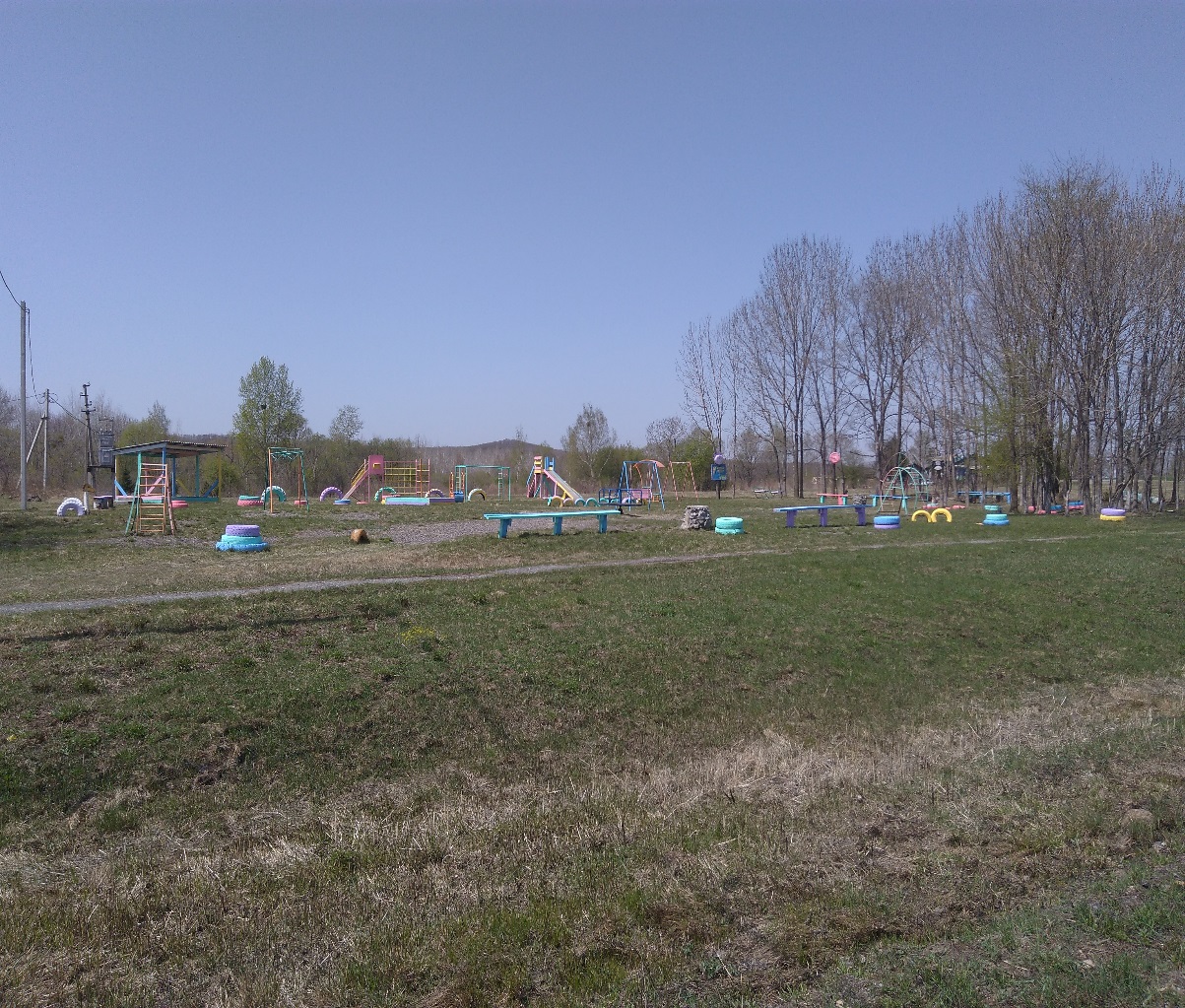 УСТАНОВКА УЛИЧНЫХ ТРЕНАЖЕРОВ
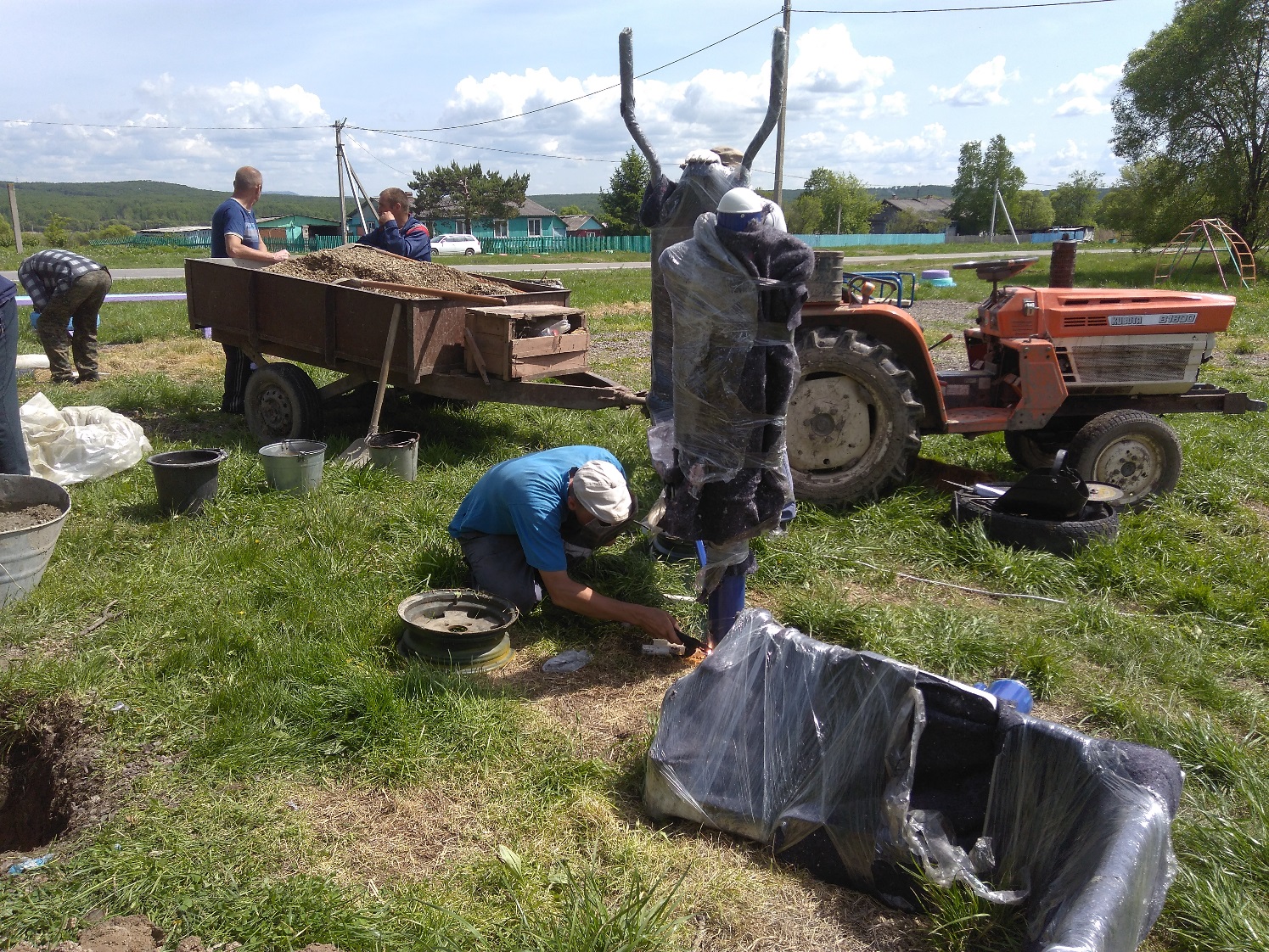 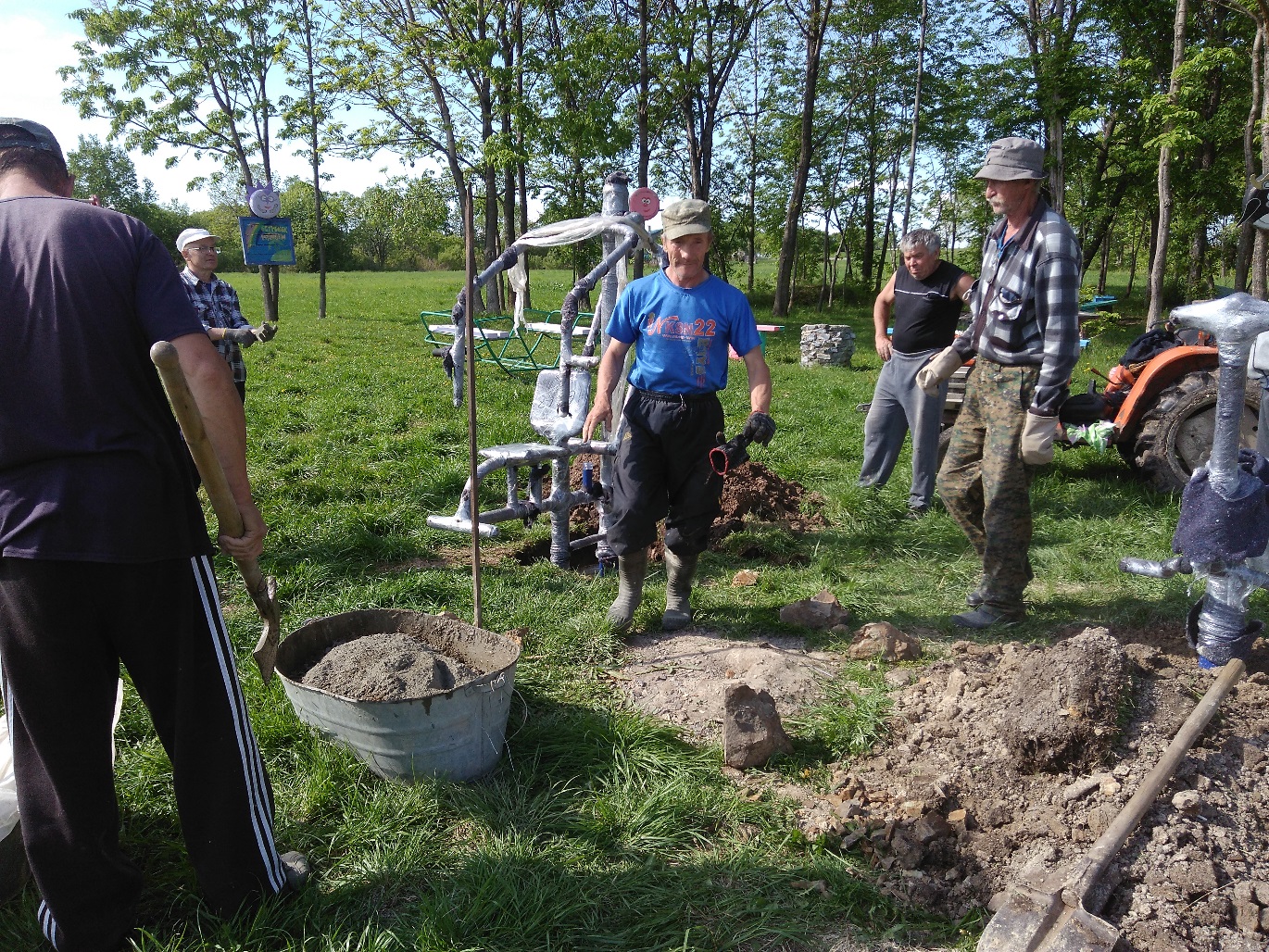 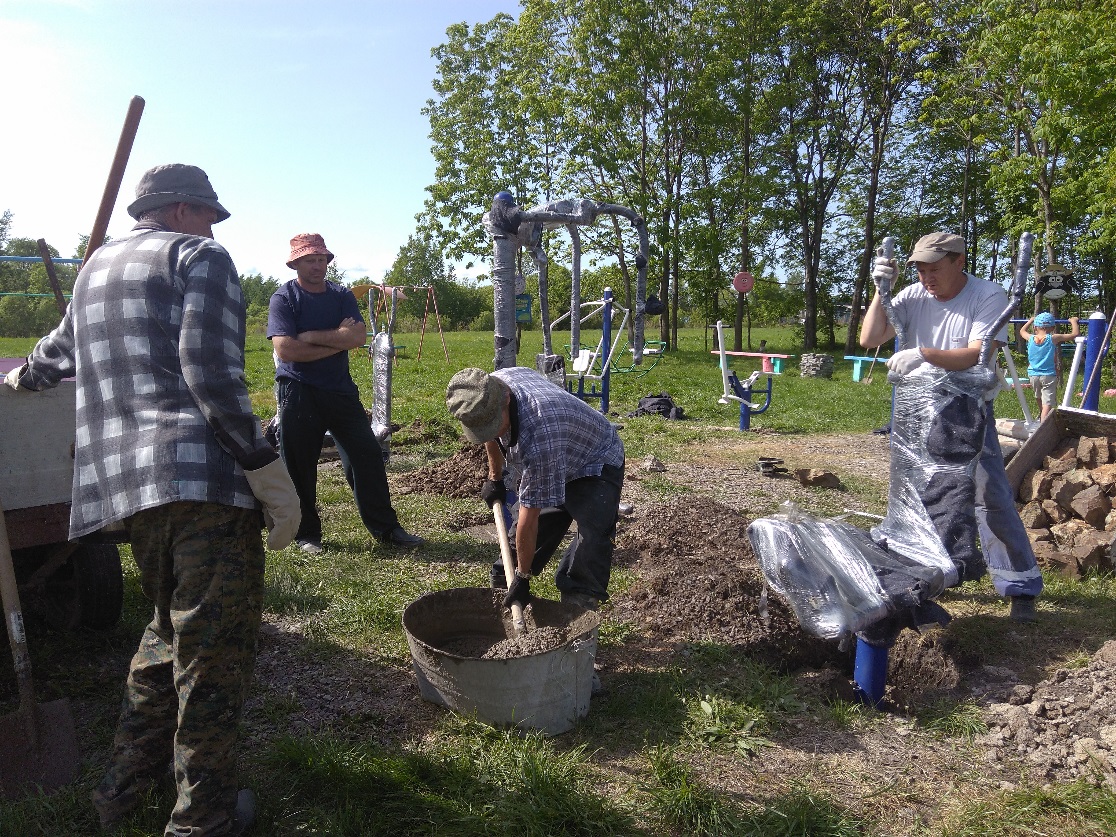 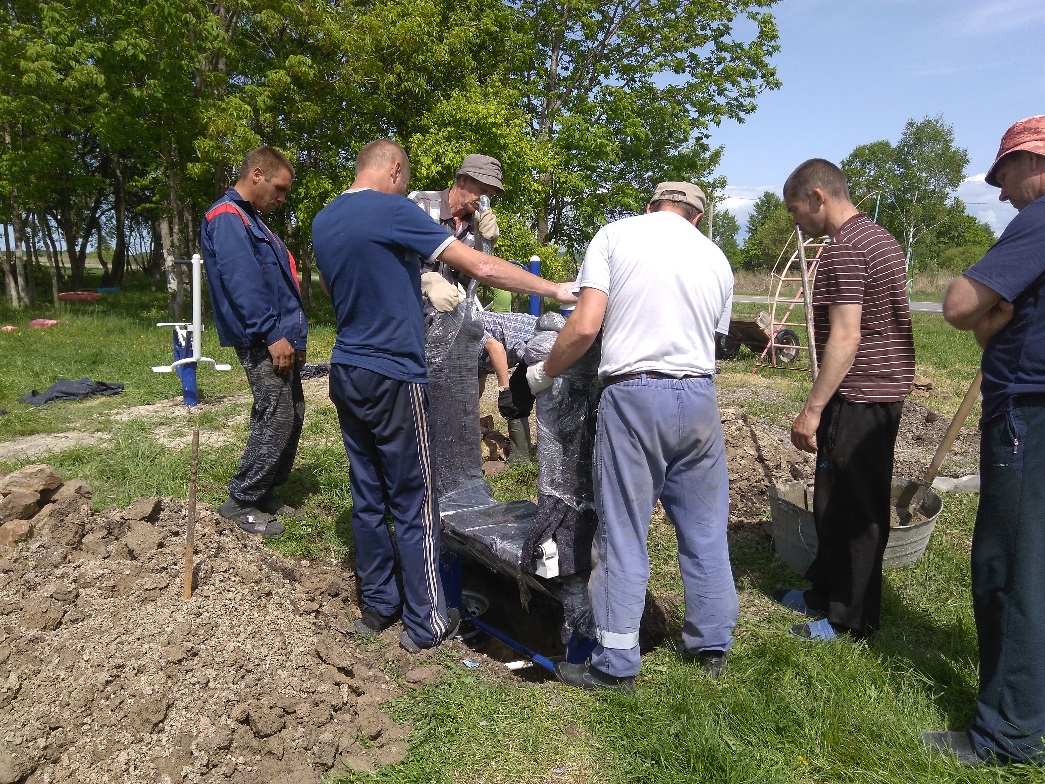 ОТКРЫТИЕ СПОРТИВНОГО КОМПЛЕКСА   
             «УЛИЧНЫЕ ТРЕНАЖЕРЫ»
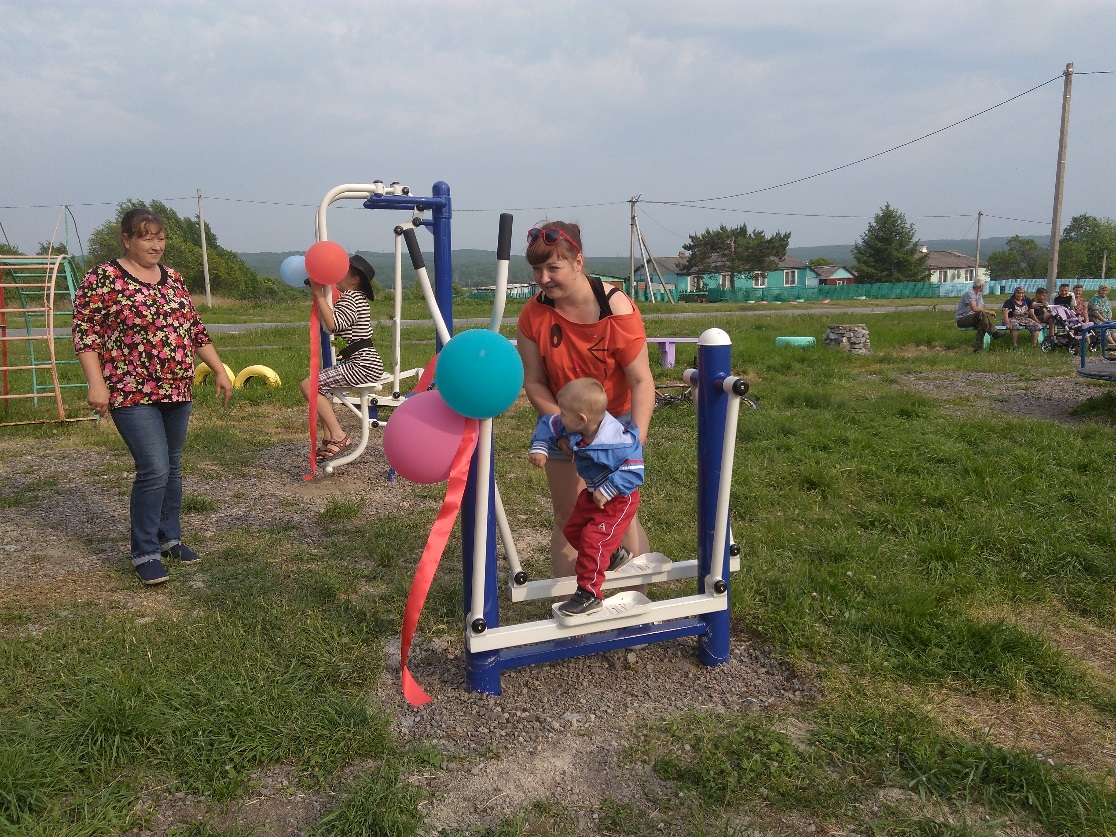 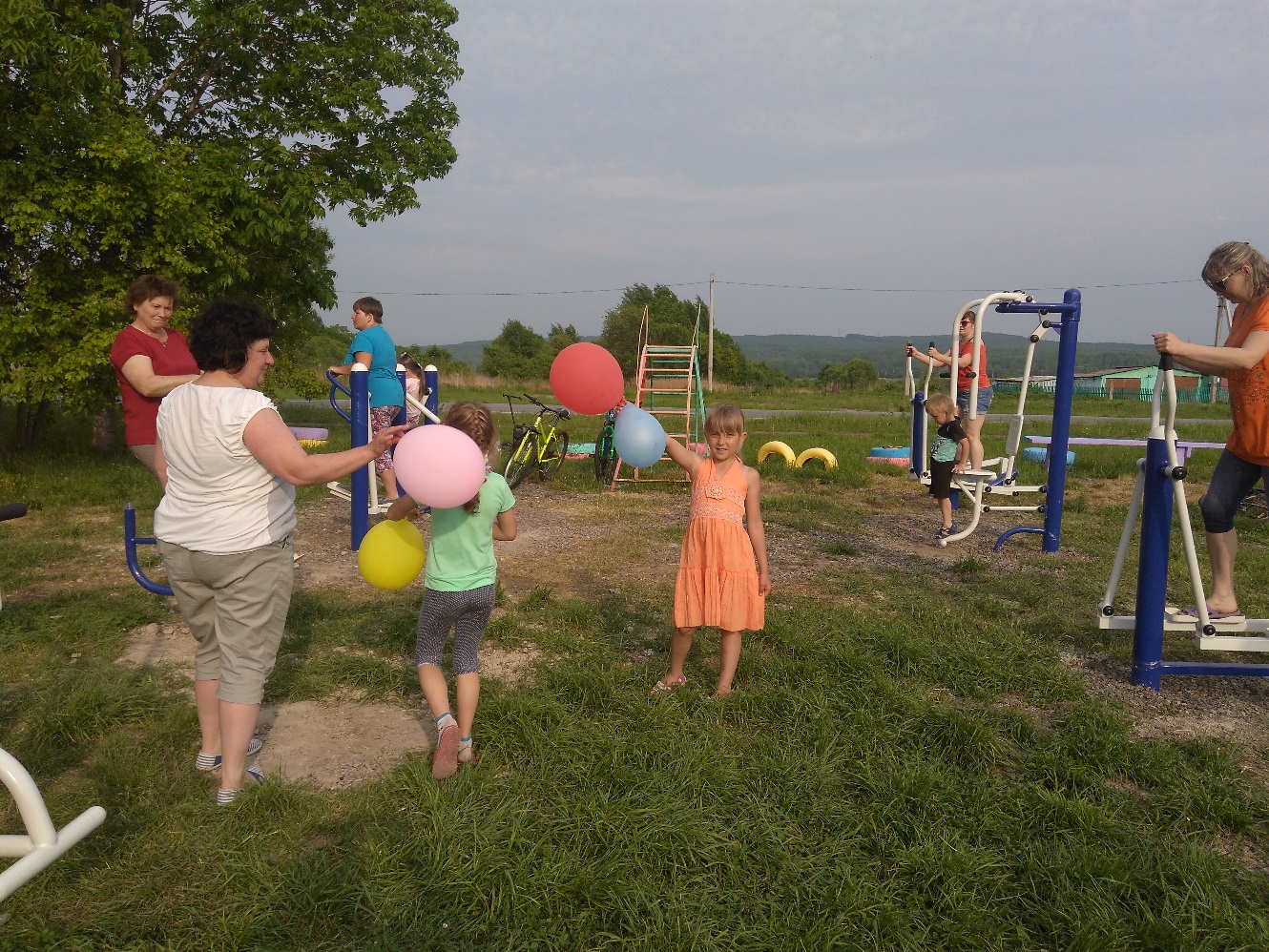 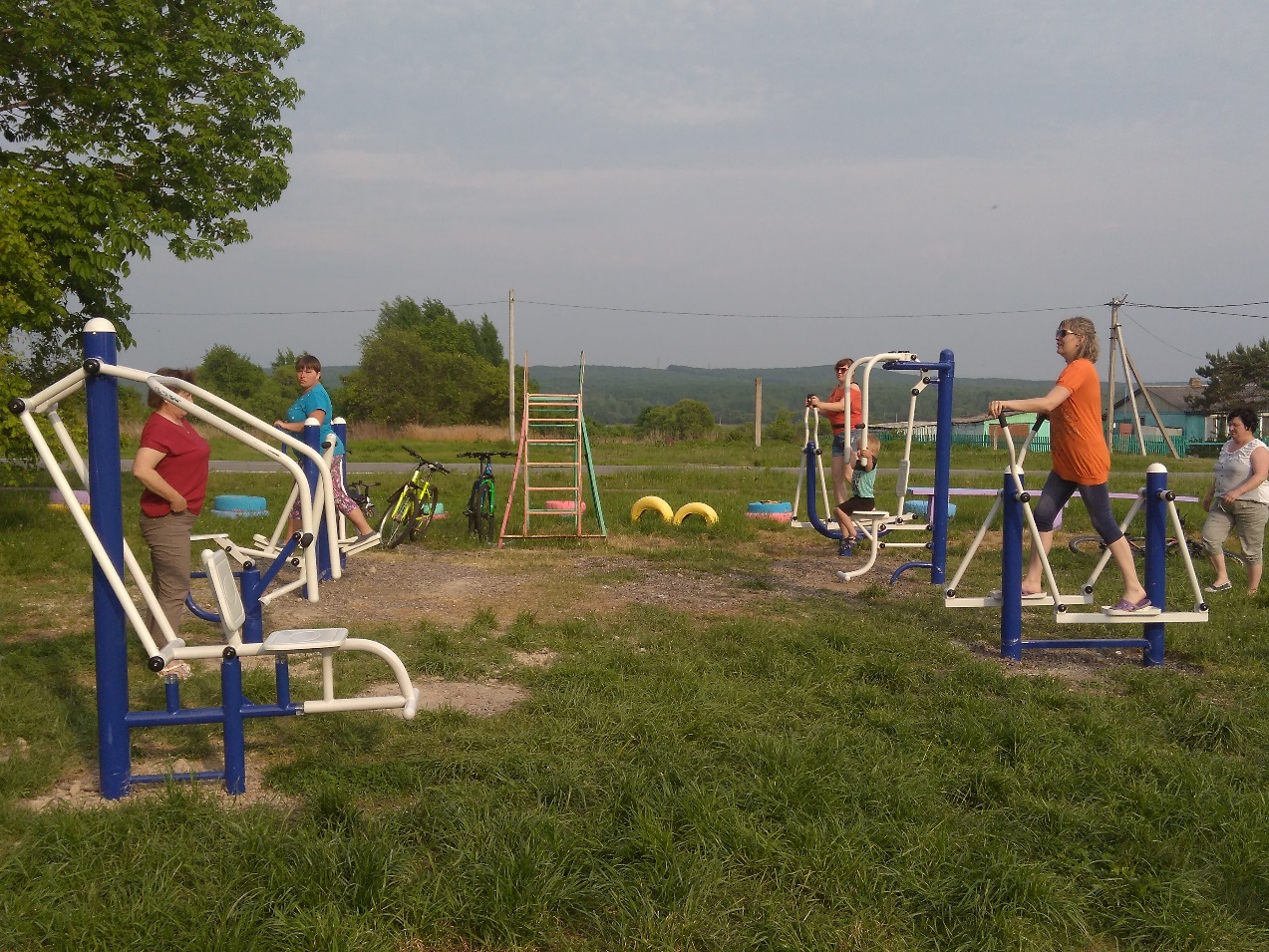 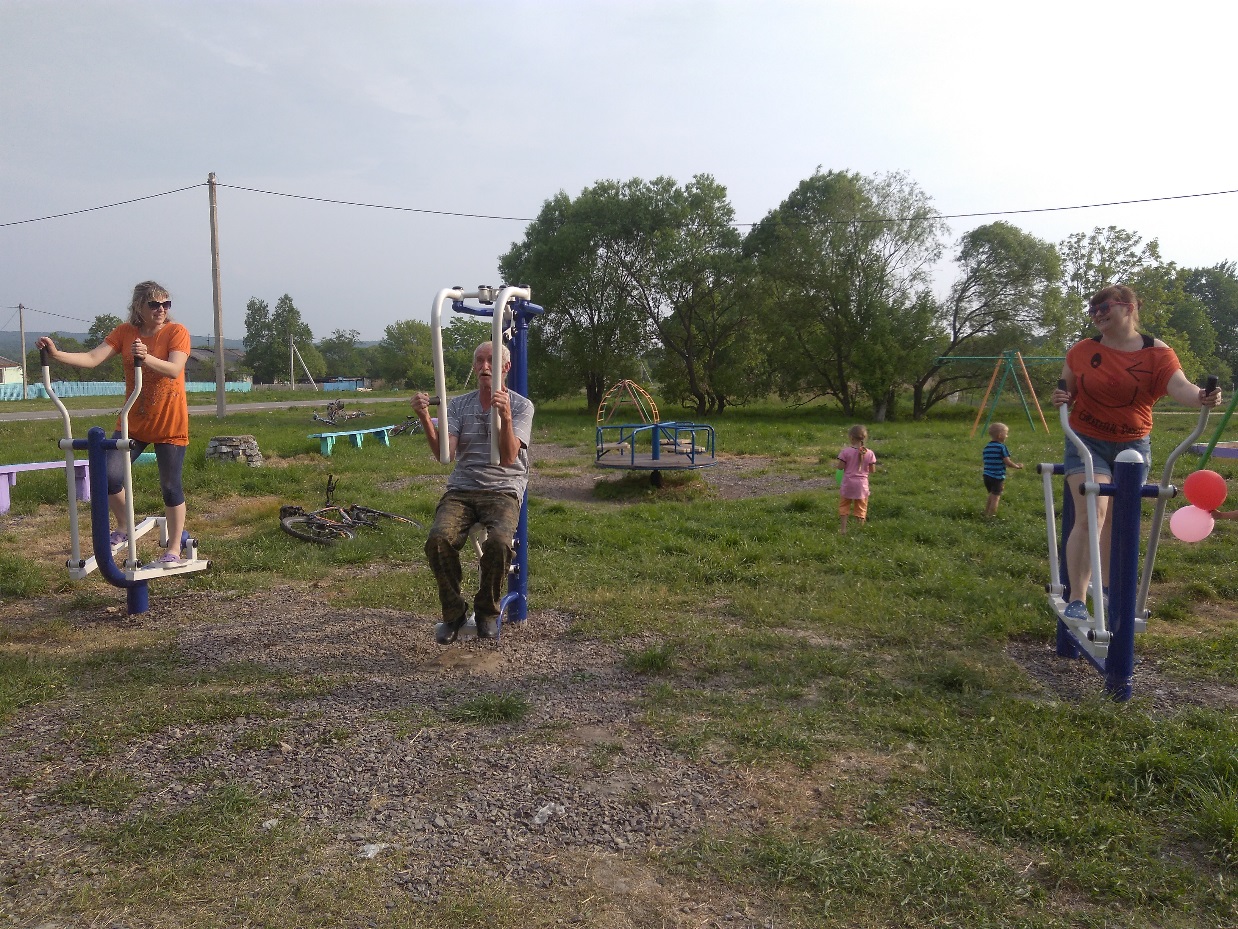 Спасибо за внимание!